3. Odborná literatura, její zdroje na internetu a PřFUK
Jak připojit přenosný počítač do bezdrátové wifi sítě Eduroam?

Postup lze stáhnout zde: 
http://www.natur.cuni.cz/fakulta/cit/navody/wifi
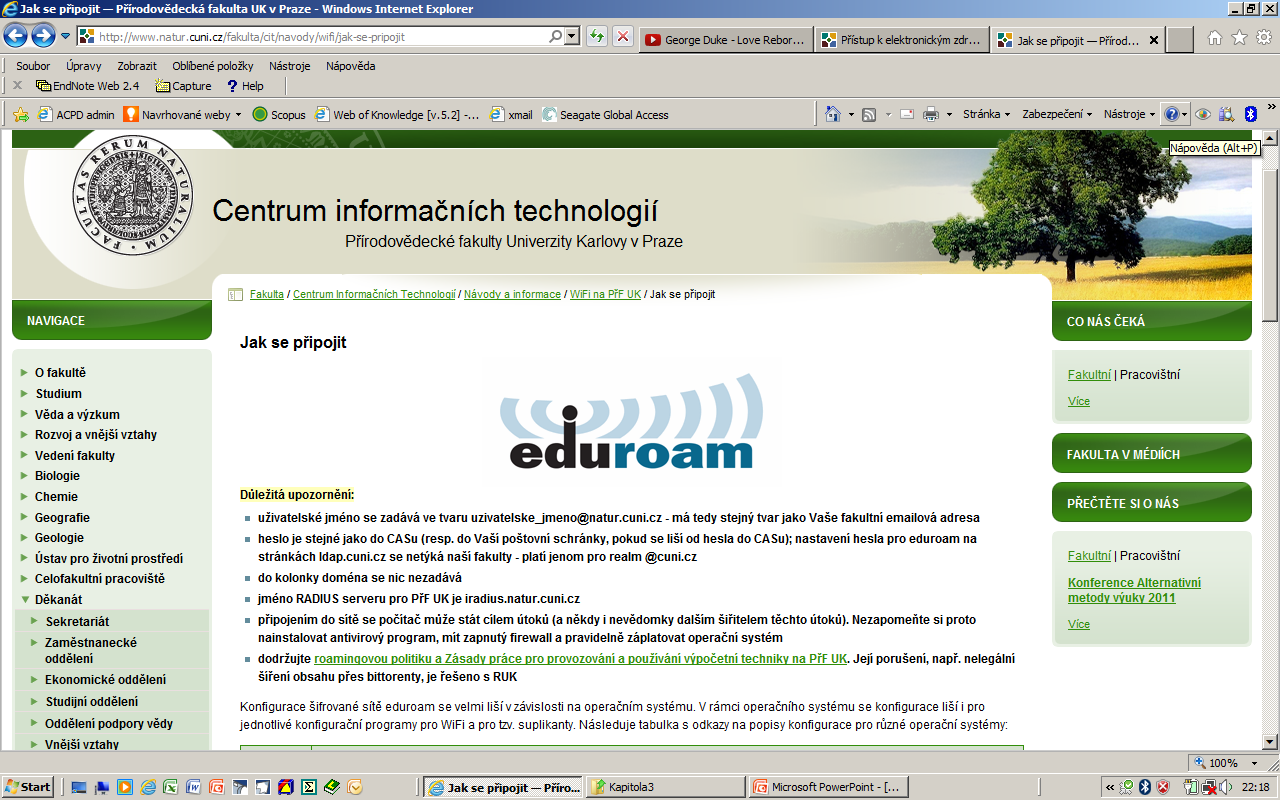 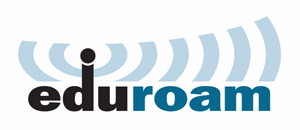 B130P16: Praktické základy vědecké práce	  Katedra experimentální biologie rostlin PřF UK   	    http:/lhr.ueb.cas.cz/petrasek
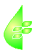 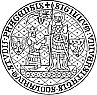 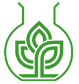 3. Odborná literatura, její zdroje na internetu a PřFUK
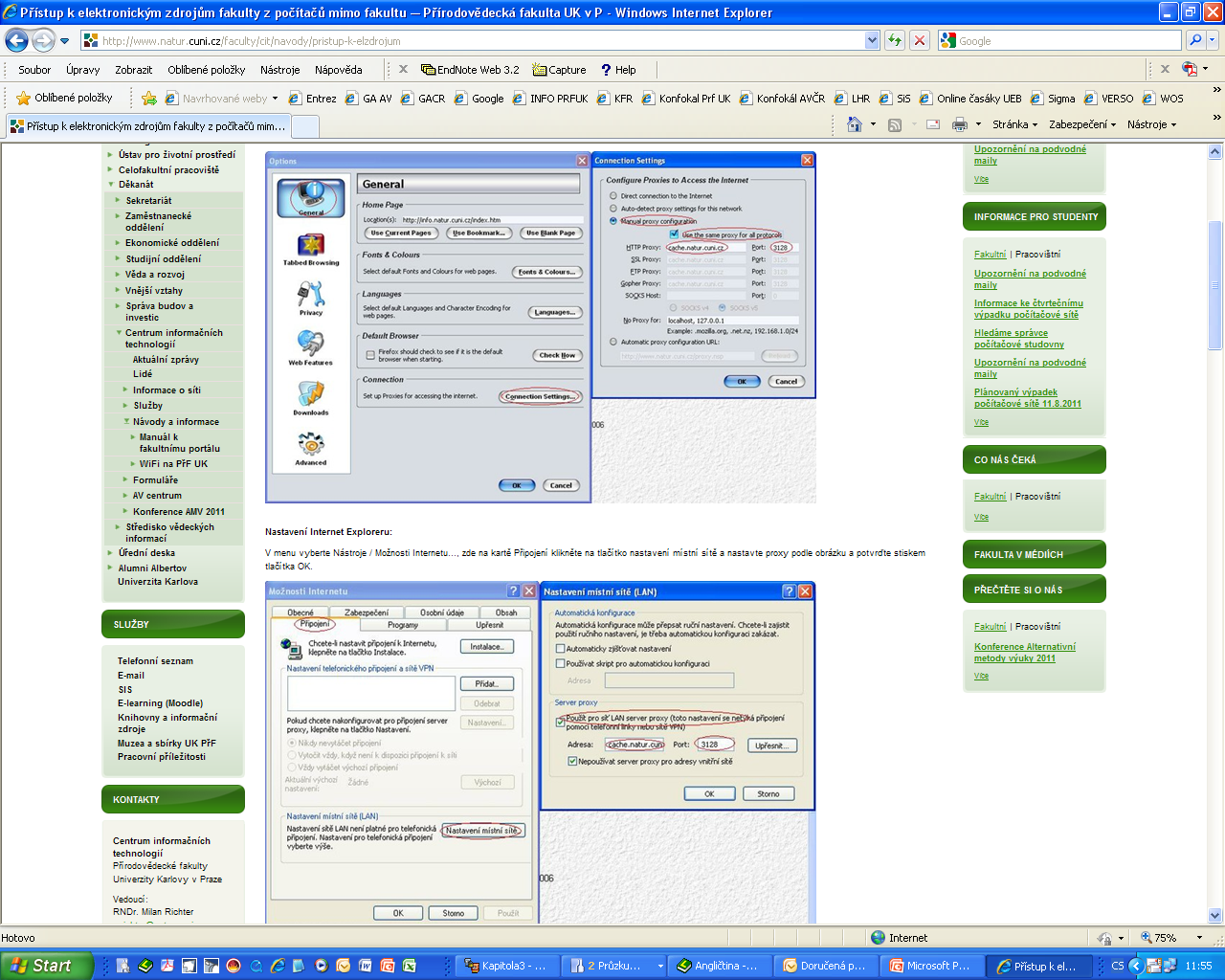 Jak připojit domácí počítač aby se tvářil jako fakultní?
Pomocí Vašeho CAS hesla můžete nastavit prohlížeč na Vašem počítači tak, aby se připojil přes fakultní proxy server.

Postup lze stáhnout zde: 
http://www.natur.cuni.cz/faculty/cit/navody/pristup-k-elzdrojum
B130P16: Praktické základy vědecké práce	  Katedra experimentální biologie rostlin PřF UK   	    http:/lhr.ueb.cas.cz/petrasek
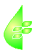 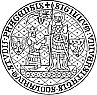 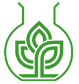 3. Odborná literatura, její zdroje na internetu a PřFUK
Jak procházet bibliografii účelně:
1) Číst časopisy jako takové, buď online nebo v papírové formě
Vhodné pro pilné čtenáře
Nutné stanovit rozsah časopisů, který je potřeba procházet
Hrozí zavalení články
Rešerše se dělá těžko
2) Pravidelně kontrolovat určitou bibliografickou databázi
Vhodné pro systematiky
Výhoda kompletní informace
Hrozí zavalení záznamy nepřečtených článků
Rešerše za určité období snadno realizovatelná
B130P16: Praktické základy vědecké práce	  Katedra experimentální biologie rostlin PřF UK   	    http:/lhr.ueb.cas.cz/petrasek
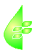 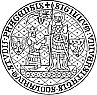 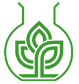 3. Odborná literatura, její zdroje na internetu a PřFUK
Jak procházet bibliografii účelně:
1) Číst časopisy jako takové, buď online nebo v papírové formě
http://www.plantcell.org
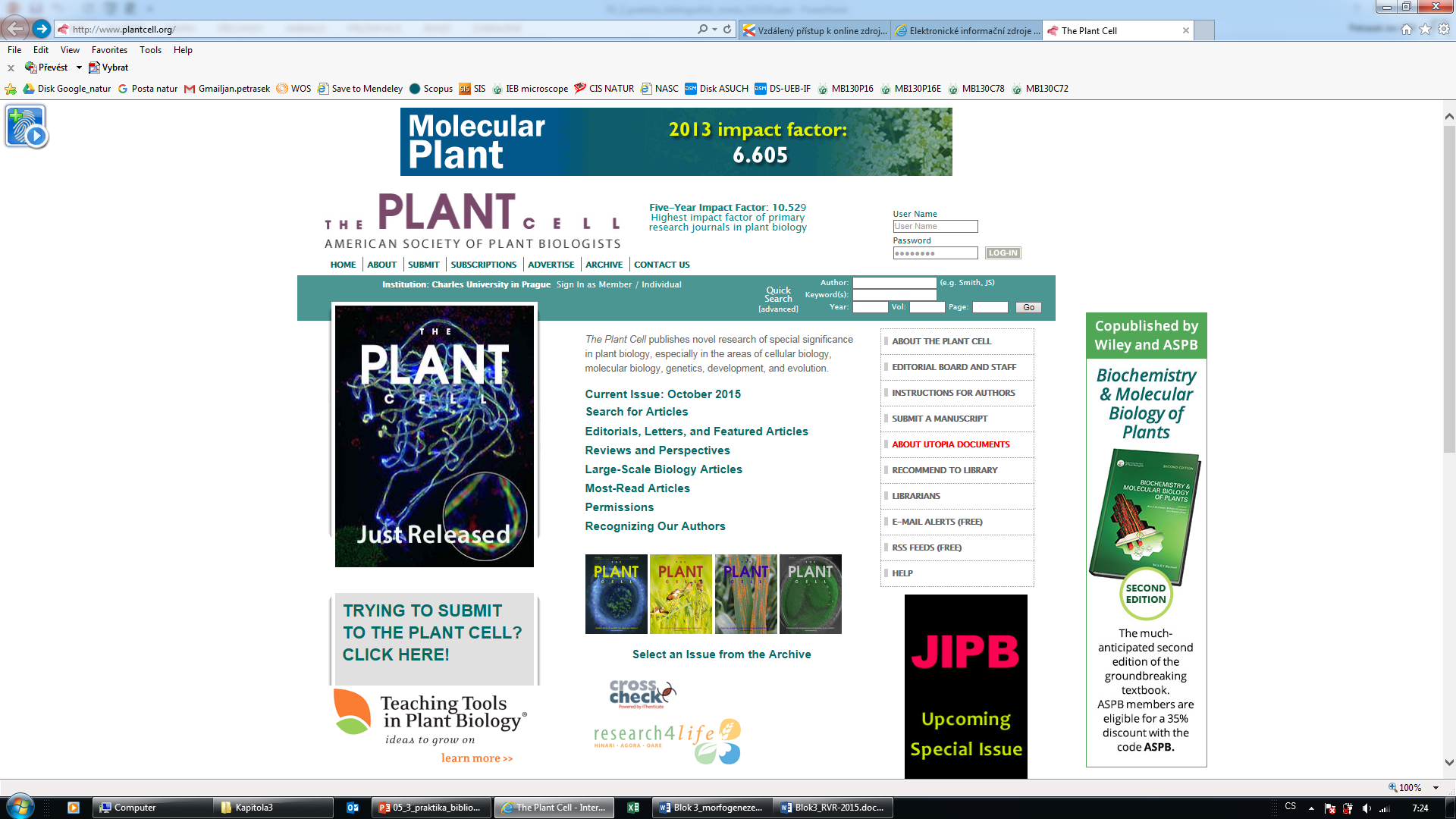 B130P16: Praktické základy vědecké práce	  Katedra experimentální biologie rostlin PřF UK   	    http:/lhr.ueb.cas.cz/petrasek
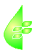 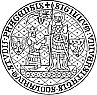 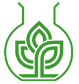 3. Odborná literatura, její zdroje na internetu a PřFUK
Jak procházet bibliografii účelně:
2) Pravidelně kontrolovat určitou bibliografickou databázi
http://www.isiknowledge.com
ISI Web of Knowledge
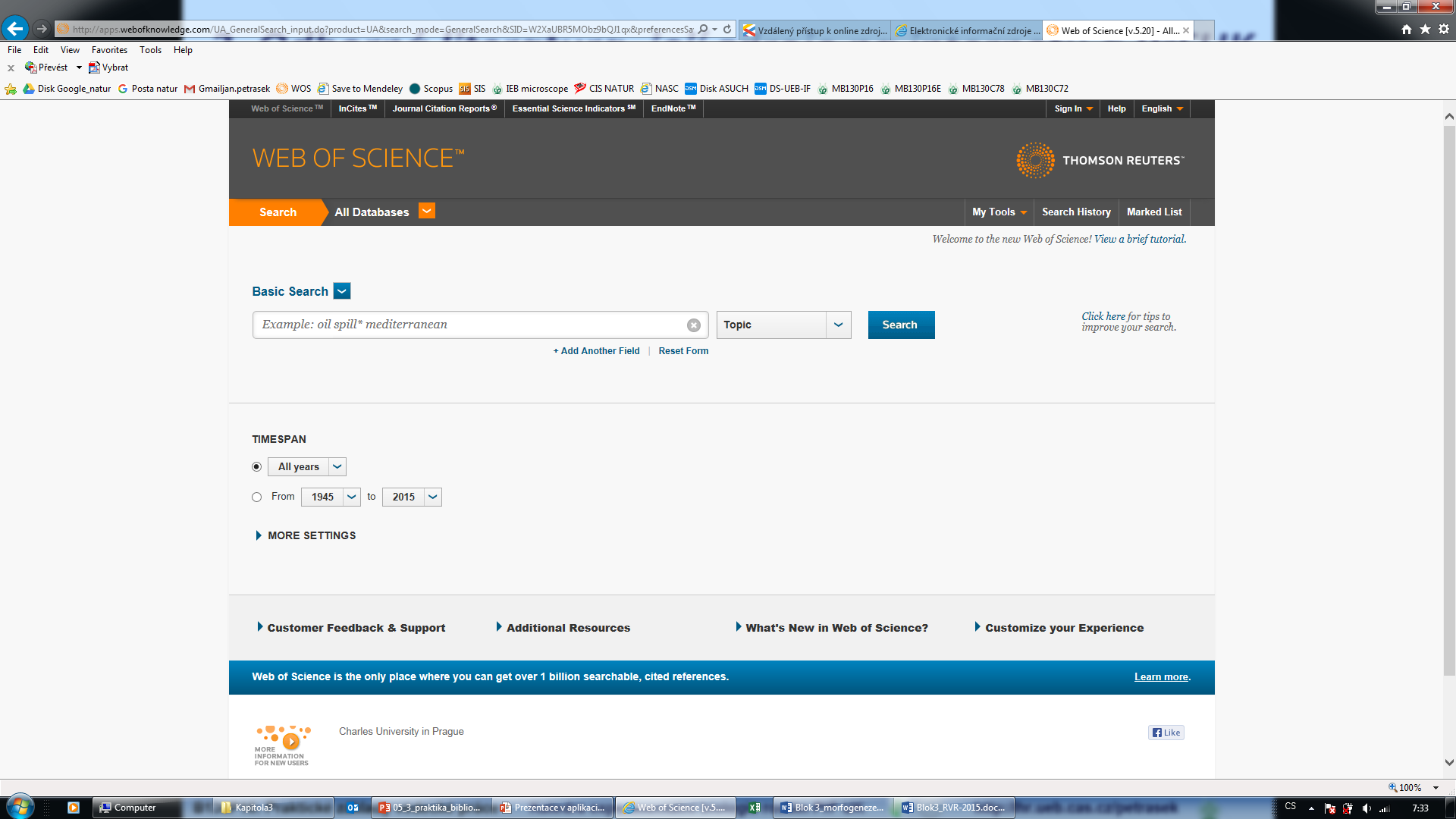 Indexované časopisy
B130P16: Praktické základy vědecké práce	  Katedra experimentální biologie rostlin PřF UK   	    http:/lhr.ueb.cas.cz/petrasek
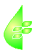 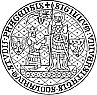 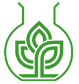 3. Odborná literatura, její zdroje na internetu a PřFUK
Jak procházet bibliografii účelně:
2) Pravidelně kontrolovat určitou bibliografickou databázi
http://www.scopus.com
Scopus
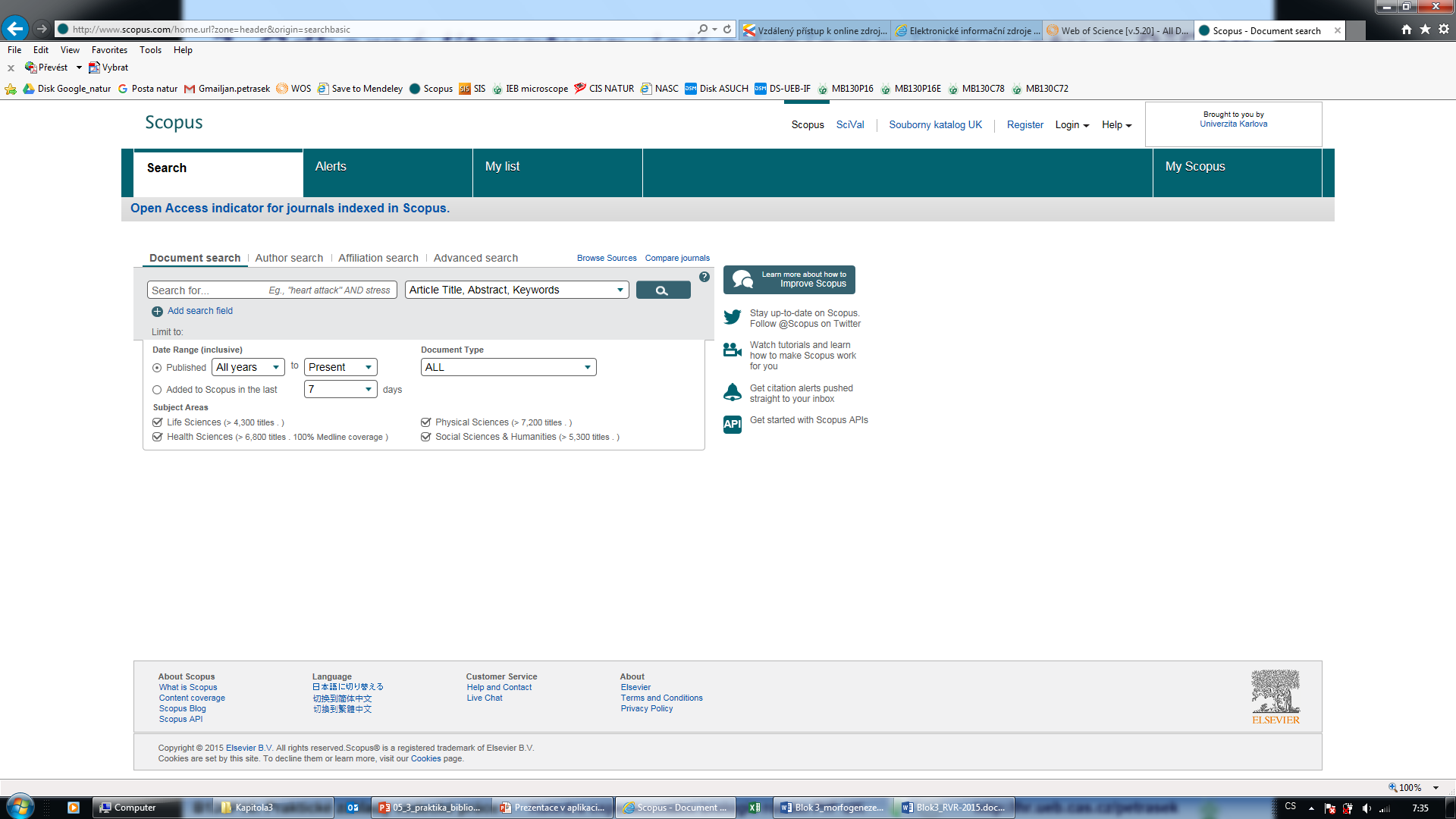 B130P16: Praktické základy vědecké práce	  Katedra experimentální biologie rostlin PřF UK   	    http:/lhr.ueb.cas.cz/petrasek
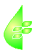 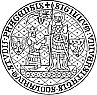 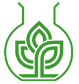 3. Odborná literatura, její zdroje na internetu a PřFUK
Jak procházet bibliografii účelně:
2) Pravidelně kontrolovat určitou bibliografickou databázi
http://www.ncbi.nlm.nih.gov/pubmed
Pubmed
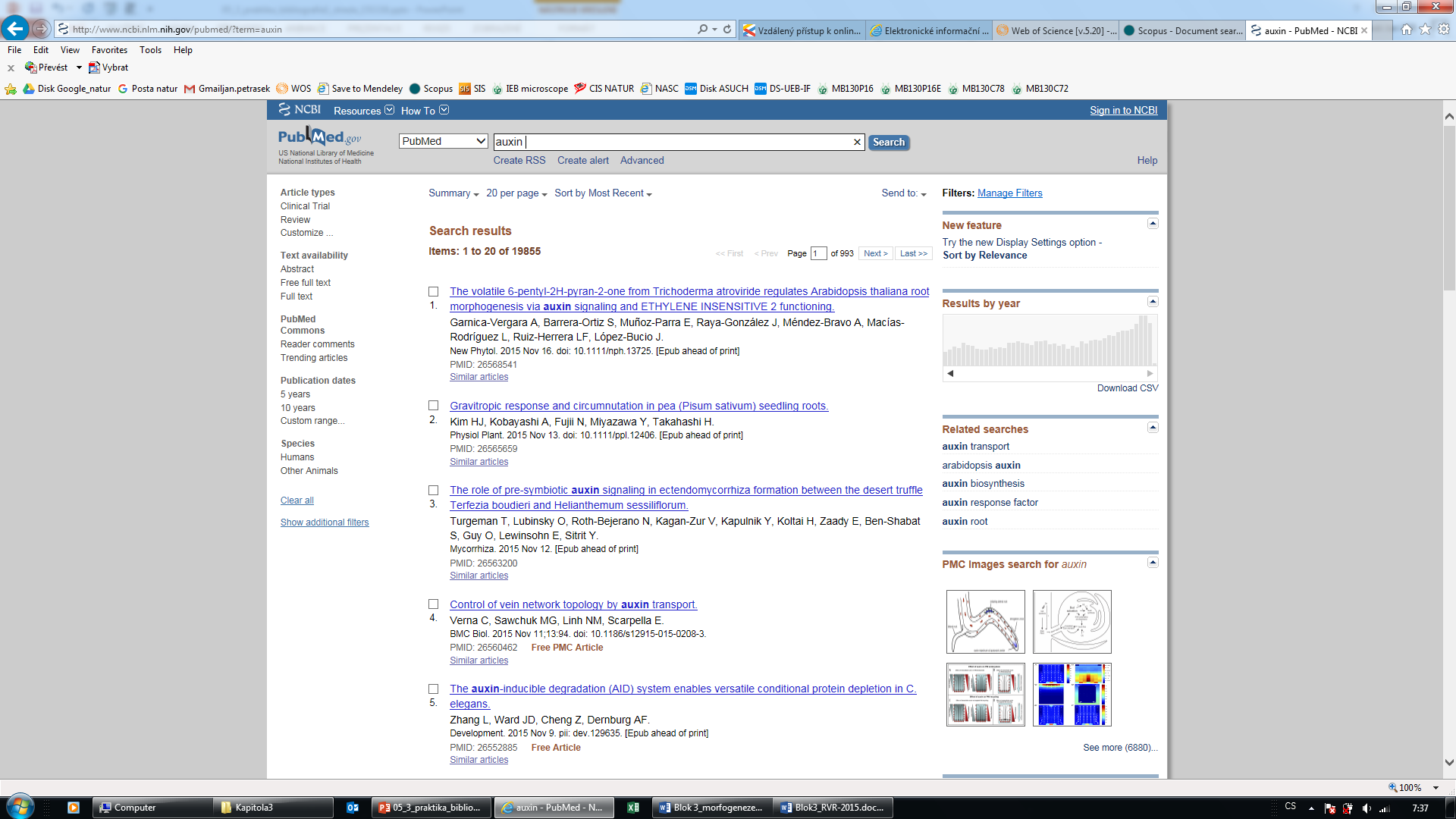 B130P16: Praktické základy vědecké práce	  Katedra experimentální biologie rostlin PřF UK   	    http:/lhr.ueb.cas.cz/petrasek
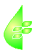 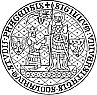 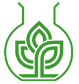